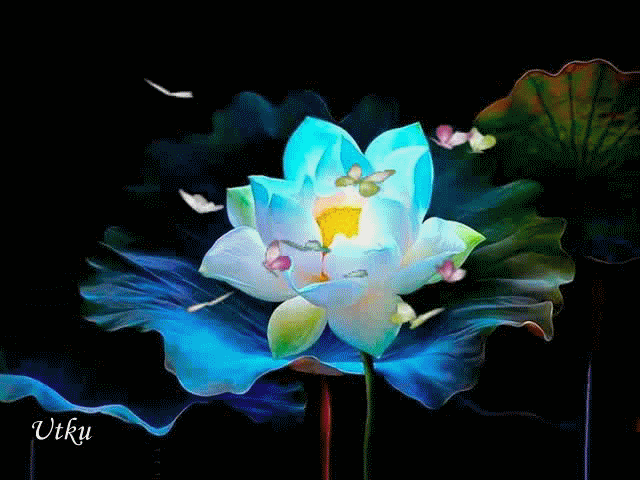 আজকের পাঠে সবাইকে
                  শুভেচ্ছা
শিক্ষক পরিচিতি
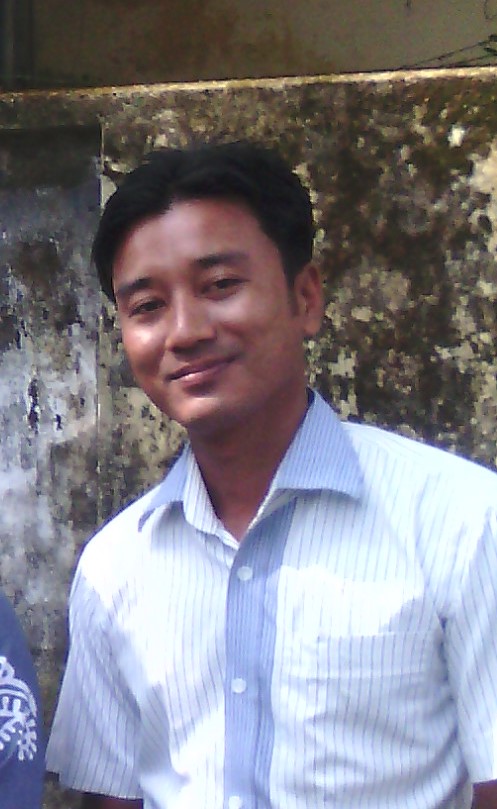 ক্যজসাই মারমা
সহকারি শিক্ষক 
ইটছড়ি সরকারি প্রাথমিক বিদ্যালয়
বিষয়ঃ প্রাথমিক গণিত
শ্রেণিঃ তৃতীয়
সময়ঃ ৪৫ মিনিট
পাঠঃ যোগ
পাঠ্যাংশঃ ২.২ যোগ (হাতে না রেখে)
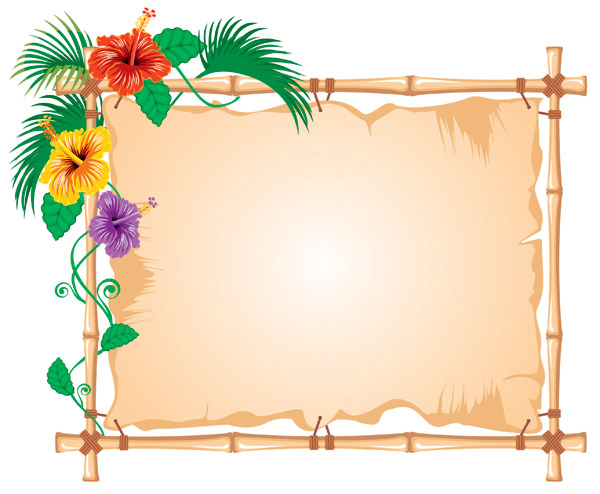 পূর্বজ্ঞান যাচাই
সুইথুইমং মারমার  ১০ টি মার্বেল ও উম্যেচিং এর ৮টি মার্বেল আছে।দুইজনের একত্রে কতটি মার্বেল আছে?এটি কি ভাবে নির্ণয় করতে হবে তা শিক্ষার্থীদের কাছে জানতে চাইব ।
আমরা আজকে পড়ব
যোগ ( হাতে না রেখে)
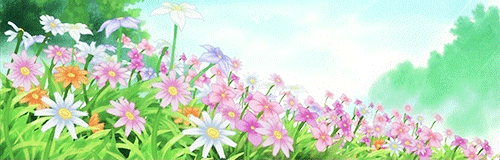 শিখনফল
৯.১.1 হাতে না রেখে দুই বা তিন অঙ্কবিশিষ্ট সর্বাধিক তিনটি সংখ্যা উপরে নিচে এবং পাশাপাশি যোগ করতে পারবে।
বাস্তব পর্যায়
বাস্তব পর্যায়ে দুইটি দলকে সামনে নিয়ে এসে ২৩১+১৩২ এই সমাধানটি ব্ল্যাকবোর্ডে  শিক্ষার্থীদের করে দেখাব। তারপর শিক্ষার্থীদের করতে বলব ।
আমরা নিচের পদ্ধতিতে সমাধান করতে
পারি
শতক
একক
দশক
২43
৬
৫
১
১০০
১০
১০
343
৮
১
১০
১০
১০০
১
১০
১০০
১
১
১০
১০০
১
৫
১০
৬
৮
১০
১০০
১০০
১০
১০০
১০
১০০
১
১
১০
১
১০
১০
১০
১
১০০
১
১
১০০
১০
১০
232 টি
১০
১০০
১০০
১০
১০০
১০০
১০
১০০
১০
১০
১০
১০
১
১
১
১০
১
১
১
354 টি
একত্রে
586 টি
অর্ধবাস্তব পর্যায়
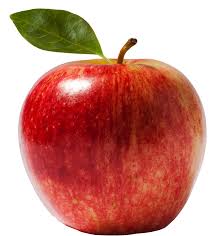 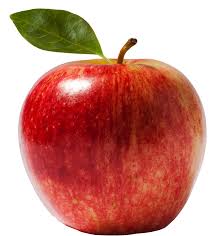 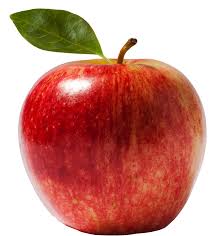 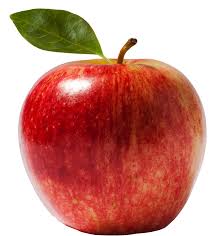 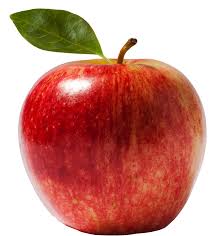 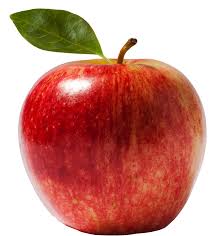 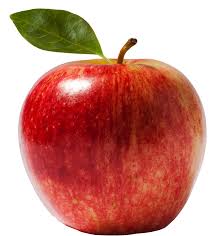 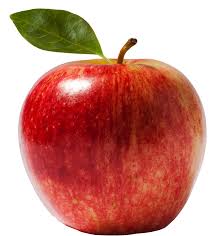 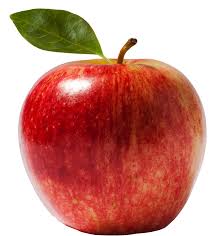 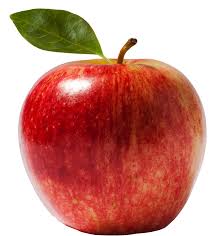 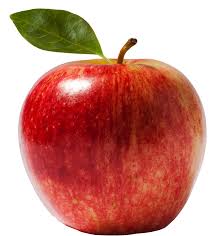 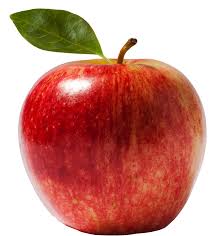 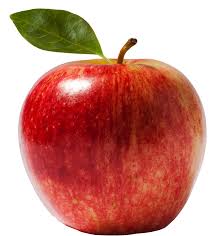 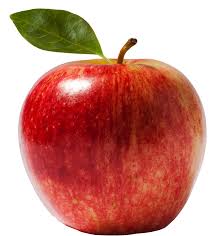 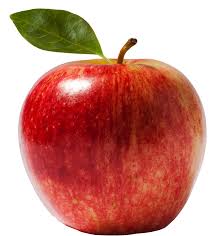 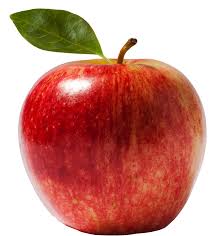 ১১
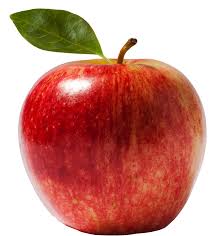 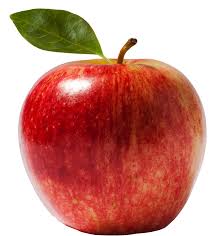 ১২
একত্রে
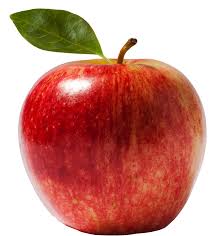 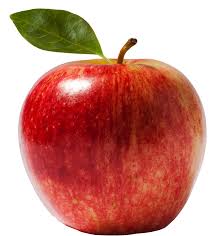 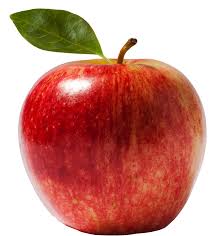 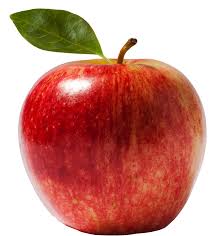 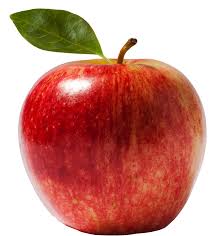 23
বস্তুনিরপেক্ষ পর্যায়
7
8
5
462
323
+
7
=
5
8
462
323
+
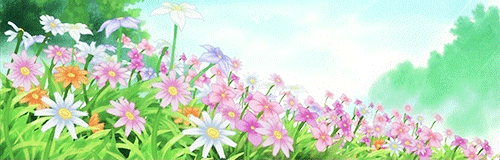 স্তরভিত্তিক নির্দেশনা
সবুজ দল
যোগ কর:
১৭৯
২১০
ক।
খ)  ৮১১
   +১১১
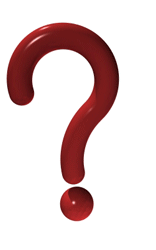 খ)  ৪৬২
   +৩২৩
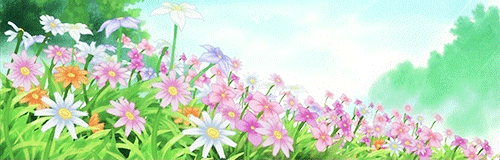 হলুদ দল
যোগ কর:
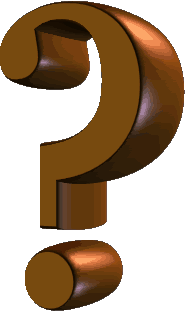 ১।২৫
   ৪৩
২।৩৪
   ৬৫
৩।৭১
   ২৮
৪।৪৭
   ৩১
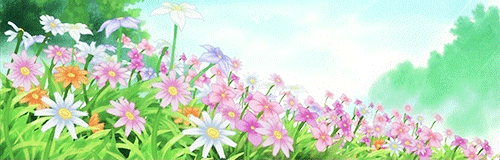 লাল দল
যোগ কর:
১।১১   ৪
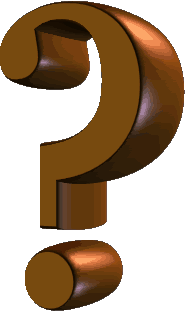 ২।২২   ৩
৪।১২   ৫
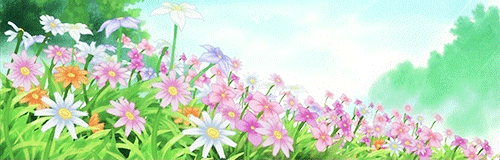 ছোট দলে কাজ
লাল দল
হলুদ দল
১। ৭১   ২৮
১। ৮১১   ১১১
২। ১১   ৪৪
২। ৭২১   ১৬৫
৩। ২৫   ৪৩
৩। ৩০০   ৪০০
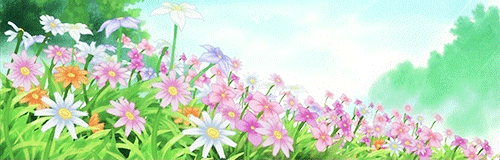 সৃজনশীল কাজ
লাল দল
সবুজ দল
হলুদ দল
মিমের কাছে ২০ টি কাগজ আছে এবং তার বোন তাকে ১৫ টি কাগজ দিল ।তার কতটি কাগজ হলো ?
রুমির কাছে ৮টি বেলুন আছে ।তাকে আরোও ৯ টি বেলুন দেওয়া হলো।এখন তার কতগুলো বেলুন হলো?
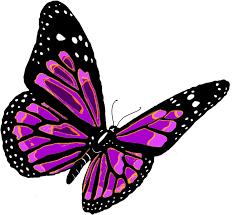 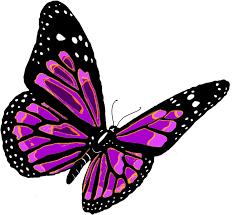 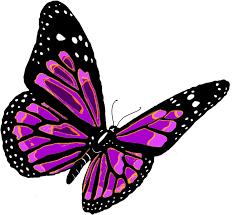 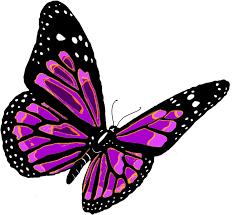 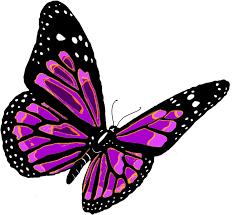 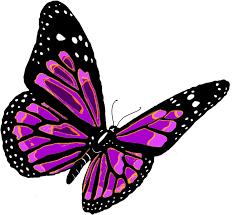 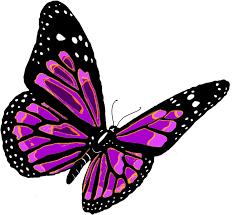 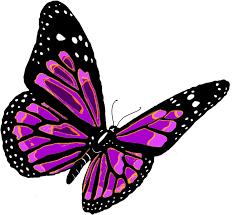 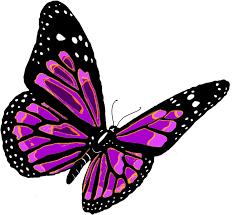 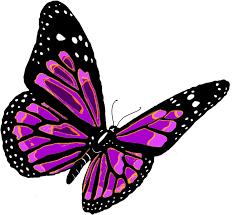 এখানে কয়টি প্রজাপতি ?
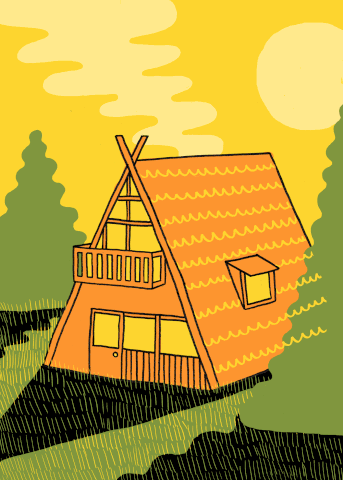 পরিকল্পিত কাজ
তোমার ১২ টি খেলনা আছে ।তোমার বোন তোমাকে
আরো ও ১০ টি খেলনা দিলও ।এখন তোমার কতগুলোও খেলনা হলো ?
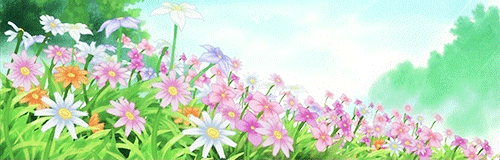 মূল্যায়ন
যোগ কর
২।২৩২
   ৩৫৪
৩।৪৬২
    ৩২৩
১।২৫৪
   ৪৩৩
৪।৮১১
   ১১১
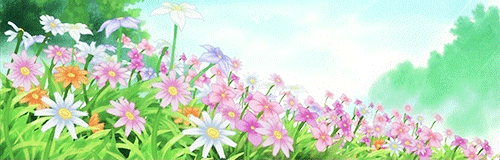 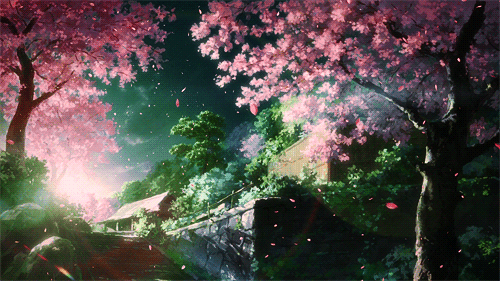 ধন্যবাদ